新型コロナウイルス感染対策
患者様へのお願い
患者様同士、距離を保たれてお待ち頂くか、
出来る限りお一人でご来院下さい。
当院は予約制ですが、タイミングによっては一時的に混み合うことがあります。
待合室が混んでいる時は、院外やお車を利用して患者様同士で距離を保って
お待ち下さい。また、同伴の方はお車などでお待ちいただき、院内へは出来る
限りお一人でいらして下さい。
1
2
ご来院時にはマスクの着用と、
手指消毒の徹底をお願いいたします。
待合室に消毒液をご用意しております。来院時以外もご自由にお使い下さい。
飼い主様の健康状態が悪い場合は、
代理の方がご来院下さい。
3
電話予約の際、飼い主様の健康状態を伺うことがありますが、ご了承ください。
何卒ご理解とご協力をお願いいたします。
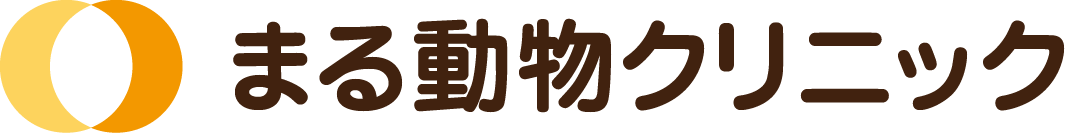